Premio de InnovaciónAlumni Grandes Ecoles Françaises en España
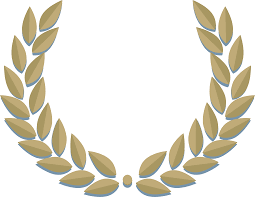 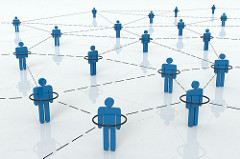 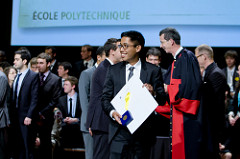 Primera edición 2017
Avec le Parrainage 
de:
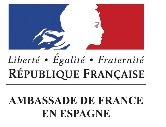 Copyright Photo: Chris Potter cf www.ccpixs.com y Copyright Ecole Polytechnique Université Paris-Saclay
¿QUÍENES SOMOS?La red Alumni Grandes Écoles Françaises en España
Alumni Clubs de >10 “Grandes Écoles” de ingeniería y de negocio (Arts & Métiers, École Centrale, École Polytechnique, Supélec, Sciences Po Paris, Audencia, EDHEC, EM Lyon, EM Grenoble, ESCP Europe, ESSEC, HEC)

>1000 miembros en España (antiguos alumnos y estudiantes de varias nacionalidades)

Una red de profesionales de alto nivel: ejecutivos y líderes en grandes empresas (CEOs, CFOs, CIOs) o Pymes, emprendedores, Free-Lance, altos cargos de la administración española o francesa etc.

Eventos de networking y creación de oportunidades profesionales y sociales: almuerzos, cócteles, conferencias

Una red con visibilidad institucional: colaboración con la Embajada de Francia en España, Cámara de Comercio, etc..
¿QUÉ PROPONEMOS…?Una nueva iniciativa: el Premio de Innovación
2017: I Edición del Premio Alumni - Innovación
Premiar iniciativas de un alumni en sectores de innovación (nuevas tecnologías, digital, etc.) o propuestas innovadoras (emprendimiento, intrapreneurship)

Objetivos:
Dar a conocer iniciativas innovadoras de miembros de la red de “Alumni de Grandes Écoles Françaises” en España y otros países.
Facilitar el contacto entre nuestra red Alumni y los ecosistemas económicos locales (networking, financiación, investigación, búsqueda de perfiles profesionales, operaciones corporativas etc… )
Crear nuevas oportunidades de encuentros e intercambios entre los alumni y profesionales de la innovación.
Potenciar la visibilidad de la red “Alumni Grandes Écoles Françaises” en España
¿ QUÉ PROPONEMOS … DE DIFERENTE?Un entorno selecto de intercambio internacional
2017: I Edición del Premio Alumni - Innovación
Poner en contacto los actores de la innovación en España con miembros de nuestra selecta red internacional “Alumni Grandes Écoles Françaises” para promover  una iniciativa innovadora o original, implantar un proyecto, dar a conocer competencias o innovaciones, abrir nuevas oportunidades de negocio para los patrocinadores

Objetivos:
Crear una plataforma de comunicación e intercambio entre los patrocinadores y los miembros de nuestra red de Alumni en España (hacia un proyecto de incubadora de talentos…)
Fomentar la difusión de iniciativas innovadoras en un internacional y selecto
Ofrecer nuevos canales de identificación de oportunidades para los profesionales del ecosistema de la Innovación
Calendario y desarrollo
23 de Febrero 2017: Publicación de la convocatoria 

Los candidatos podrán presentarse en su nombre propio o sugerir el nombre de otro Alumni. En este caso se enviará al Alumni recomendado una propuesta para presentarse.

30 de Abril 2017: Fecha límite de Recepción de las candidaturas

30 de Abril-29 de Mayo 2017: Análisis por un comité técnico

El comité técnico se encargará de comprobar la validez de la candidatura (procedencia del candidato Alumni, satisfacción de criterios de pre-selección) y de preparar una tabla sintética de las propuestas para el jurado.

29 de Mayo 2017: Reunión del jurado de selección

El jurado será formado por personalidades del mundo de la innovación y del emprendimiento, representantes de la red de Alumni, de la Embajada de Francia y de los eventuales patrocinadores/colaboradores. Comunicará a los organizadores los 3 candidatos finalistas seleccionados así como la propuesta laureada. Antes del 31 de mayo, se enviará a los 3 finalistas una comunicación para que preparen una presentación de su propuesta en el Cóctel de entrega del Premio

Martes 27 de Junio 2017: Cóctel de la red de “Alumni Grande Écoles Françaises” y presentación de los proyectos de los 3 candidatos preseleccionados

Presentación por los preseleccionados en la Residencia de la Embajada de Francia. Aforo estimado: 200 personas

Finales de septiembre de 2017: Entrega de premio durante el evento OUI INNOV

Entrega de un trofeo al finalista seleccionado entre los 3 candidatos designados en junio
El equipo: contactos
Erwan Basnier (Sciences Po 1992)
Coordinador/Pdte Red Alumni Grandes Écoles Françaises en España
erwanbake@yahoo.es
+34 620 92 61 39

Marjorie Nétange (HEC 2003, Master Sciences Po 2004)
mnetange@hotmail.com
+34 608 198 475

Juliette Simonin (HEC 2012)
juliette.simonin@gmail.com
+34 625 524 307

Stéphane Vojetta (ESSEC 1997)
Stephane.Vojetta@keycapital.es
+34 607 788 376